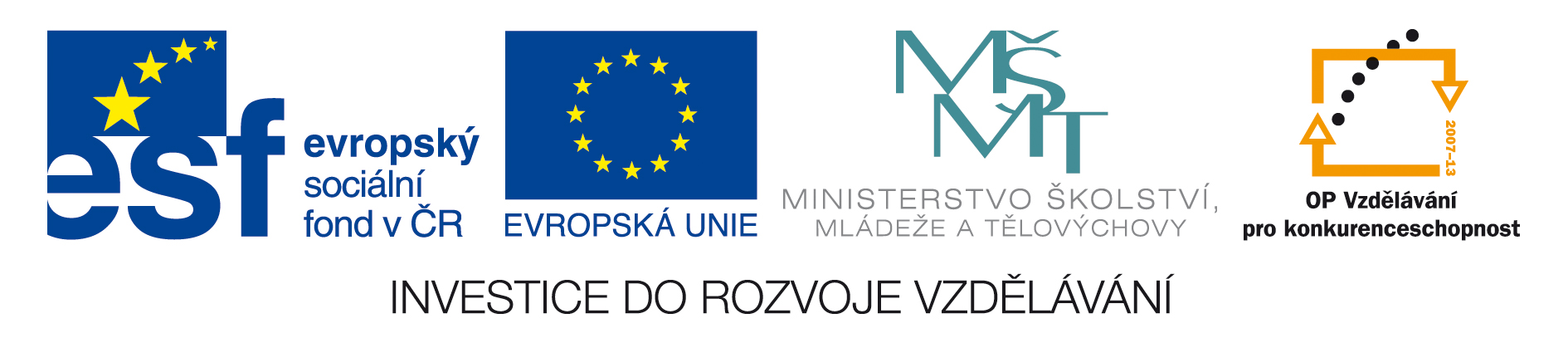 Název školy:

Autor:

Název:

Číslo projektu:

Název projektu:
SŠ spojů a informatiky Tábor

Petr Vlach

VY_32_INOVACE_OS_6

CZ.1.07/1.5.00/34.1021

Moderní škola – inovace výuky na SŠSI Tábor
Linux Desktop
Souborový systém, oprávnění souborů a složek
Soubory a adresáře (souborový systém)

Hlavním  smyslem  souborového sytému je organizování ukládací kapacity systému do jmenného prostoru [1, s. 107].Pro sjednocení  přístupu pro všechny objekty ( procesy, diskové oddíly, porty,...)  v systému  Linux jsou v mapovány všechny objekty do tohoto  jmenného systému.
Souborový systém je tvořen sjednocenou hierarchií (liší se od  hierarchie Windows,  kde přetrvává  koncepce samostatných jmenných prostorů pro každý disk, v Linuxu nenalezneme  tedy ani symbolické označení oddílů písmeny a: c: atd..) Sjednocená  hierarchie začíná v kořenovém adresáři označeném / a pokračuje směrem dolů do neomezeného počtu  adresářů.

Cesta: je seznam adresářů , které je třeba projít, abyste se dostali ke konkrétnímu  souboru.Cesta  může být absolutní (/tmp/kanka) , která začíná od  kořene nebo relativní (kniha4/knihy),  které začínají od pracovního (aktuálního ) adresáře.
Žádná část názvu  cesty nesmí překročit 255 znaků  a celá cesta  nesmí obsahovat  více znaků  než  4095.Jména  nesmí obsahovat  lomítko.Mezery jsou  povoleny.
Jméno souboru může obsahovat  libovolné  znaky kromě / (lomítka). Rozlišují se velká a malá písmena! Stejně jako v DOSu můžeme používat:
 * 	Zastupuje libovolnou  kombinaci  libovolných  znaků.
 ?	Zastupuje jeden libovolný znak.

Připojování a odpojování souborových systémů

Souborový strom:     je celkové rozložení souborového systému
Souborový systém:    je část  připojená k souborovému stromu (většinou diskové oddíly)

Souborové systémy se připojují ke stromu  příkazem mount,  který mapuje adresář ve stromě (nazývaný přípojný bod) na kořen nově  připojeného  souborového systému.
Příklad: mount /dev/hda4  /uzivatele     připojí souborový systém  na diskovém oddílu /dev/hda4 do cesty /uzivatele (který již existuje ve stromě).Obsah souborového  systému  byste pak mohli zobrazit  pomocí příkazu  ls /uzivatele.
Souborové systémy se odpojují pomocí  příkazu  umount.
Linux definuje 7 typů souborů:

typ souboru je zakódován  do prvního znaku  příkazu  ls (typ můžeme zjistit použitím  příkazu  ls -ld).

Typ souboru                                   první znak
běžný soubor                                         -
adresář                                                   d
soubor  pro znakové zařízení                 c
soubor  pro blokové zařízení                  b
Symbol ický odkaz                                 l
doménové  sokety                                  s
pojmenovaná  roura                               p

Soubory pro znaková a bloková zařízení

tyto soubory umožňují  komunikaci mezi programy a hardwarovými  periferiemi systému.

Soubory zařízení: jsou  to uzly použité pro komunikaci  s  řadiči  periferíí  (nejsou  to ovladače).
Jsou charakterizovány  2  čísly: hlavní a vedleší  číslo.
Hlavní číslo [2, s. 154] :  oznamuje jádru OS ovladač periferie,  který má použít
Vedlejší číslo [2, s. 154] : oznamuje  jádru OS fyzickou jednotku, kterou má adresovat
Příklad: paralelní port (soubor zařízení /dev/lp0 ) má má hlavní číslo 6 a vedlejší číslo 0
Soubory zařízení se vytváří  příkazem mknod  a  mažou  se příkazem  rm.Málokdy je potřeba vytvářet soubory zařízení ručně – vytváří  je  jádro při  rozpoznávání  hardware.

Lokální  sokety:  jsou soubory pro komunikaci  mezi  procesy  na síti
Pojmenované  roury:  jsou  soubory pro komunikaci  mezi  procesy ve stejném systému
Soubory zařízení

Každý soubor zařízení má v adresáři /dev  přidělené hlavní a vedlejší číslo zařízení.Tato čísla používá jádro operačního systému.Hlavní číslo zařízení určuje ovladač, jenž je se souborem asociován.Vedlejší číslo je číslem jednotky.

Hlavní a vedlejší číslo je vidět ve výpisu ls -l:
ls -l  /dev/sda
brw-rw---- 1 root disk 8, 0 Jan 5 2005 /dev sda
hlavní číslo =8, vedlejší číslo = 0

Automatické připojování souborového systému
Operační systém je většinou nakonfigurován tak, aby se lokální systémové soubory připojovaly automaticky při spuštění systému.Seznam souborových systémů je umístěn v souboru /etc/fstab ( výpis obsahu: cat /etc/fstab).

Na každém řádku je 6 polí oddělených mezerami:
první pole obsahuje název zařízení (/dev/hda3)
druhé pole definuje přípojný bod (/usr)
třetí pole : typ souborového systému
čtvrté pole obsahuje přepínače dle příkazu mount 
Soubor fstab čtou příkazy mount , umount, swapon, fsck,... a provádějí své akce na základě dat v tomto souboru.
Příkazy pro práci s diskem:

fdisk 	slouží k manipulaci s diskovými oddíly. Voláme jej s označením disku, který chceme upravovat, např. 
                     fdisk /dev/hda  
e2fsck          slouží ke kontrole souborového systému ext2, ext3, ext4 (pozor na jeho používání je potřeba opatrnosti-
                      může dojít k poškození souborového systému)
Oprávnění souborů a složek

Linux nedovoluje nastavit oprávnění pro každého uživatele zvlášť.
Každý soubor náleží určitému uživateli a zároveň je asociovaný se skupinou, do které uživatel patří.Uživatel root má přístup ke všem souborům v počítači.

Oprávnění je možné nastavit pro tři kategorie uživatelů:

Vlastník- uživatel, který soubor nebo složku vytvořil
Skupina- skupina uživatelů, do které patří vlastník
Ostatní-   všichni ostatní uživatelé

Pro každou kategorii uživatelů mohou být zvolena jiná nastavení.Jejich chování je přitom odlišné pro soubory a pro složky.

Čtení: soubory je možné otevřít a číst, obsah složky lze zobrazit
Zápis: soubory je možné upravovat a odstraňovat, obsah adresáře je možné měnit
Spustit: spustitelné soubory lze spustit jako program, je možné otevřít adresáře (nebo do něj vstoupit v případě vyhodnocování názvu cesty), ale nedovoluje vypsat obsah adresáře.
V případě adresáře kombinace r+x dovoluje vypsat obsah adresáře, kombinace w+x dovoluje tvorbu, odstraňování a přejmenování v rámci adresáře.

Pro každou kategorii uživatelů existuje tedy sada obsahující čtení, zápis spuštění.
Každý uživatel patří jen do jedné sady oprávnění.Použijí se ta nejméně obecná oprávnění.Například pro vlastníka se přístup definuje vždy podle oprávnění vlastníka, nikdy podle oprávnění skupiny.
Atributy souborů
Každý soubor má sadu 9 oprávnění , 3 bity jsou pro čtení, pro zápis pro spouštění.
Popisují se buďto v osmičkových číslech nebo v příkazu ls písmeny r,w,x.

Osmičková čísla: 
nejvýznamnější bit je čtení, prostřední pro zápis, nejméně významný bit pro spouštění.
Písmena: r=čtení, w=zápis, x=spouštění
Příklad: rwxrw-r--     odpovídá 764

ls –l	Podrobný výpis ve tvaru:
d	rwxr-xr-x	5	root	root	1024	Dec 12 15:25	GNUstep
- 	rw-r—r--	1	root	root	 331	Mar 25 10:25	Xrootenv0
d	rwxrwxrwx	3	root	root	1024	Jun 20 11:31	scan
Poznámka: datum a čas modifikace není čas poslední modifikace obsahu souboru ale modifikace změny atributů.

Změna oprávnění -příkaz chmod  [ 3, s. 120]

u=vlastník, g=skupina, o=ostatní, a=všichni
+ :přidat  =: přiřadit -:odebrat   viz : man chmod

Příklad:   chmod ug=rwx pokus.odt     přiřadí vlastníkovi a skupině práva  r w x
                chmod g-x   pokus.odt          odebere skupině spuštění
Formátování

Linux dokáže pracovat téměř se všemi známými souborovými systémy. Sám používá svůj nativní souborový systém ext3 (podporuje starší ext2). S disky se pracuje jako se speciálními soubory, které najdeme v adresáři dev (devices – zařízení).Při práci s vyměnitelnými médii (disketa, CD ROM) je třeba po vložení média danou jednotku  připojit příkazem mount.

Souborový systém Swap:

 je to virtuální paměť, která se používá pro zvýšení výkonu systému.Do této odkládací oblasti se ukládají paměťové stránky, když pro ně není dostatek fyzické paměti.Linux se snaží udržovat systémovou paměť tak, aby stránky paměti, ke kterým bylo nedávno přistupováno zůstávaly v paměti a méně aktivní stránky jsou přeneseny na disk do odkládacího oddílu.

Souborové systémy ext3 a ext4 mají takzvané "žurnální " funkce.Vyhrazují část disku pro žurnálový soubor.Když se objeví požadavek  na operaci se souborovým systémem, požadované úpravy se nejdříve zapíší do žurnálu.Když je dokončena aktualizace žurnálu, pak se modifikuje normální souborový systém.Kdyby došlo k havárii, může se žurnál použít k rekonstrukci normálního souborového systému.
 
ReiserFS : je další linuxový  souborový systém- hlavní v distribuci SUSE.
XFS : od firmy SGI
JFS : od firmy IBM
Označení diskových jednotek [4, s. 87]:

fd0, fd1		První a druhá disketová jednotka.
hda	                     První disk na prvním rozhraní IDE (master, v DOSu označovaný C:). Jeho diskové oddíly se 
                                          označují hda1, hda2, hda3 atd. 
hdb                                   Druhý disk na prvním rozhraní IDE (slave).
hdc		První disk na druhém rozhraní IDE (obvykle CD ROM) atd.
sda		SCSI  nebo SATA  pevný disk
scd		SCSI CD ROM

	
Připojení CD ROM, obsah bude k dispozici v adresáři  /mnt/cdrom .
mount /dev/cdrom /mnt/cdrom
Odpojení  CD ROM.
umount /dev/cdrom

Všechny příkazy umožňují použít řadu voleb a parametrů, jejichž popis je v manuálových stránkách. Připojování a odpojování může provést pouze root.
Před připojováním zařízení je potřeba se přesvědčit, že zařízení je rozpoznáno operačním systémem a jaký soubor zařízení mu odpovídá.Zprávy jádra operačního systému jsou zaznamenány pomocí funkce syslog a lze je nalézt:
Aplikace
   systémové nástroje
        prohlížeč souborů protokolů
           dmesg

Dělení disku
Disk lze rozdělit na čtyři primární oddíly.Alternativně se může vytvořit rozšířený oddíl, což je primární oddíl, který lze rozdělit na další 4 oddíly.Pokud potřebujete jenom omezený počet oddílů , je jednodušší používat jenom  primární oddíly.
Vytváření souborových systémů (Formátování)

pomocí Diskového nástroje

















Pomocí příkazů

                   mke2fs  slouží k vytvoření souborového systému ext2, ext3, ext4
	
               mkswap slouží k vytvoření souborového systému swap	
               Zapne se příkazem swapon.
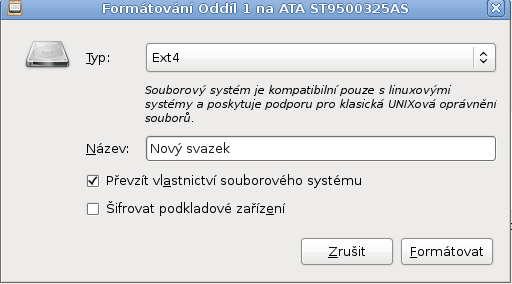 Diskový nástroj
V prostředí Linuxu se spustí:
Aplikace
    systémové nástroje
        diskový nástroj
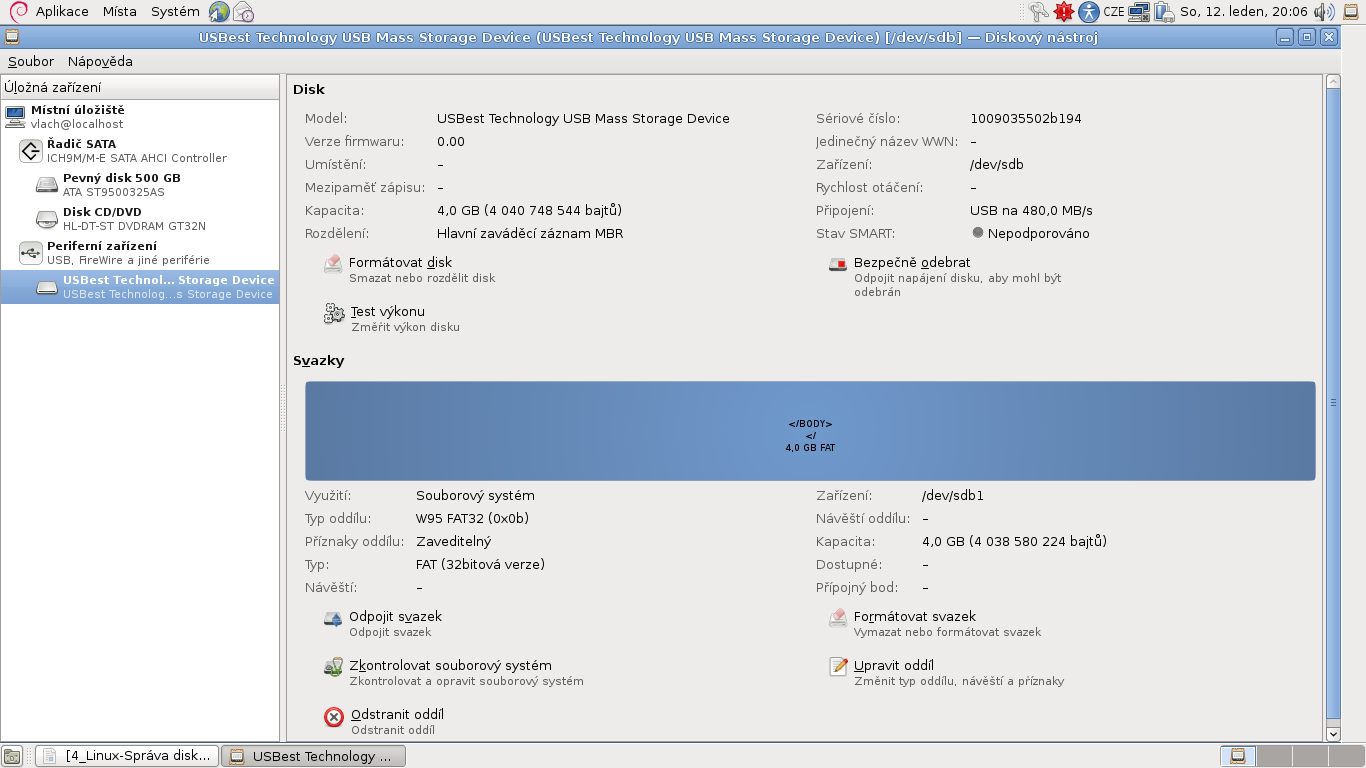 Literatura:

[1] NEMETH, E., SNYDER, G.,  HEIN, T. LINUX  - Kompletní příručka administrátora. 2.vyd. Brno: Computer Press, 2008. ISBN 978-80-251-2410-9

[2] GRAHAM, S., SHAH, S. LINUX – Administrace systému. 2.vyd. Praha: Grada Publishing, 2003. ISBN 80-247-0641-5

[3] SHAH, S., SOYINKA, W.  LINUX – Administrace systému. 4.vyd. Praha: Grada Publishing, 2007. ISBN 978-80-247-1694-7

[4] Ing.Petr Draxler : Datové sítě. Skriptum  Střední školy spojů a informatiky Tábor